Where are from?
What countries do you know? What is the name of our
country?
What do we call people living in Russia?(Who) What nationality lives in Britain, America, Australia, New Zealand??
Do you know her?
Avril Lavighne
Where is she from?
She  is from Canada
Who is he ?
Where is he from?
He is from France
Who is it ?
Batman
Where is he from?
He is from from USA
Who is it ?
Jude Law
Where is he from ?
He is from Great Britain
Who is he ?
Where is he from ?
He from is Japan
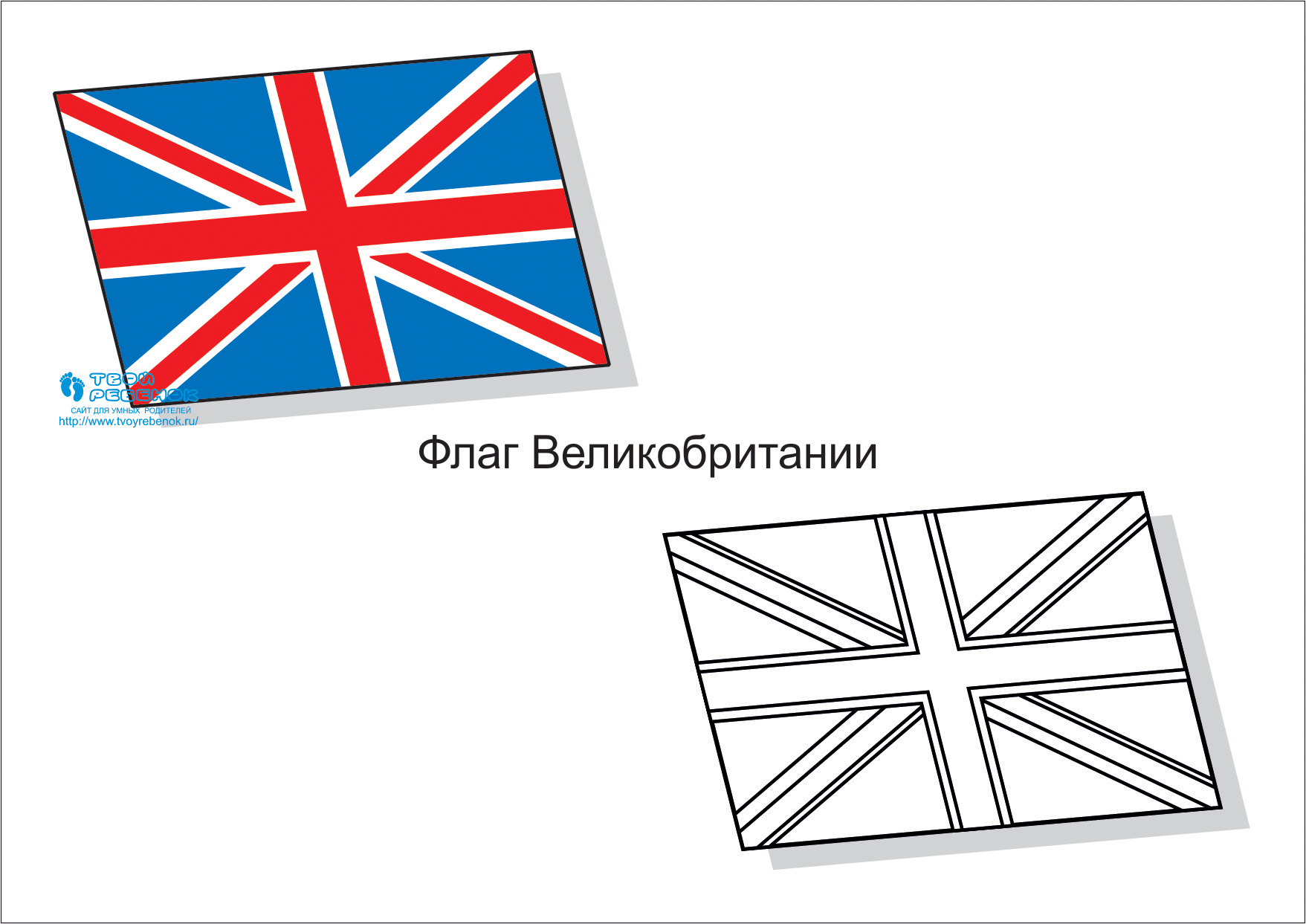 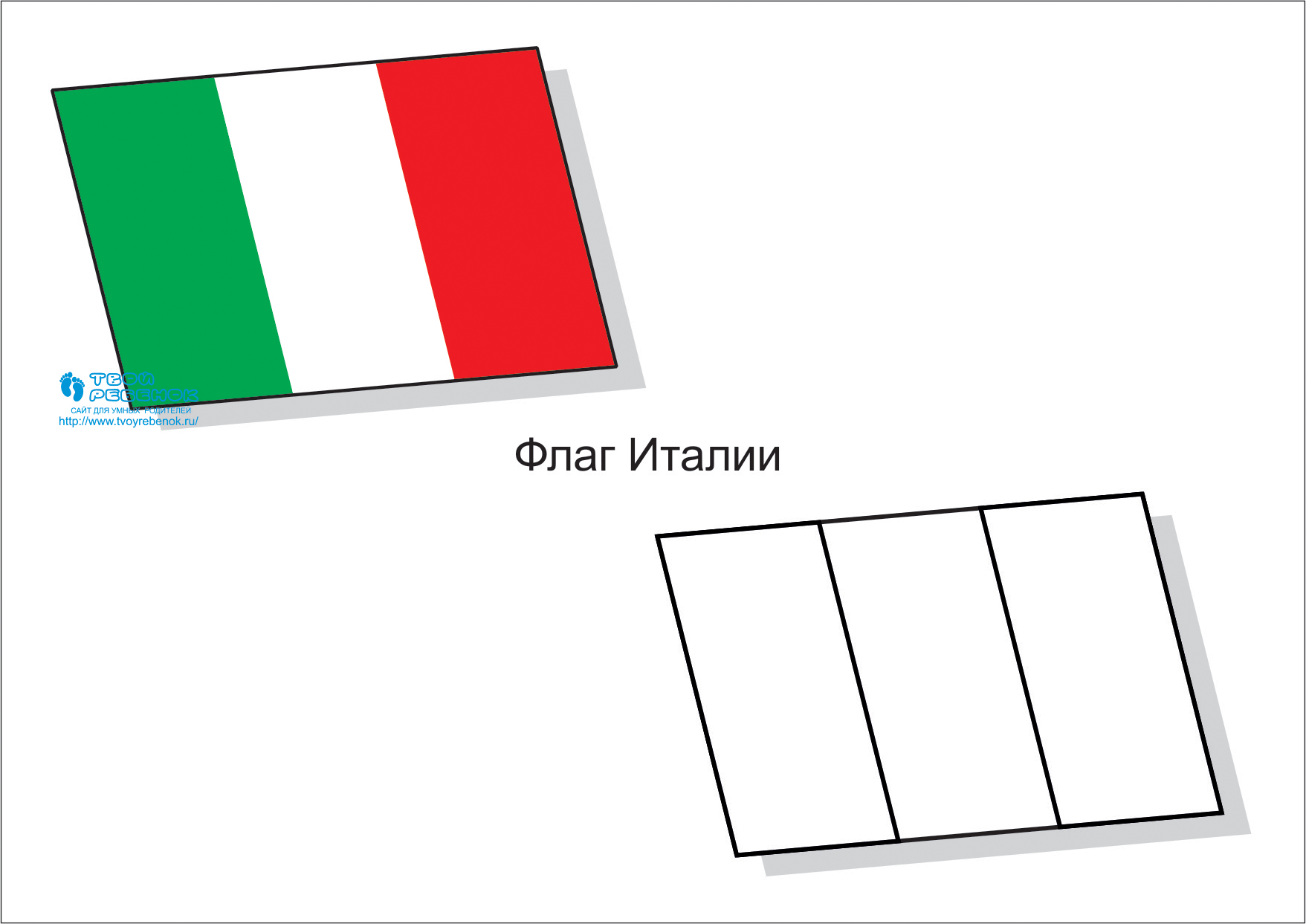 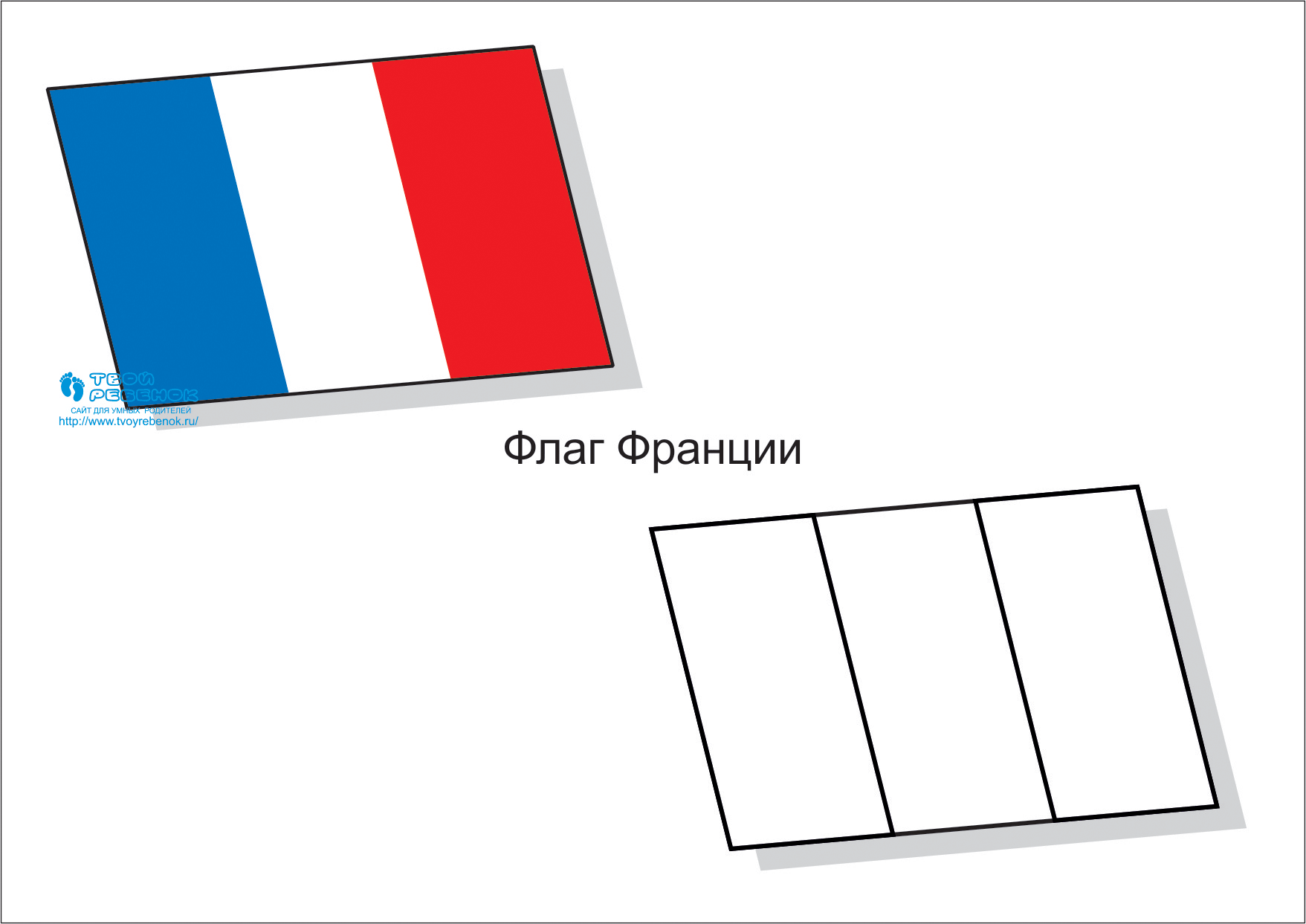 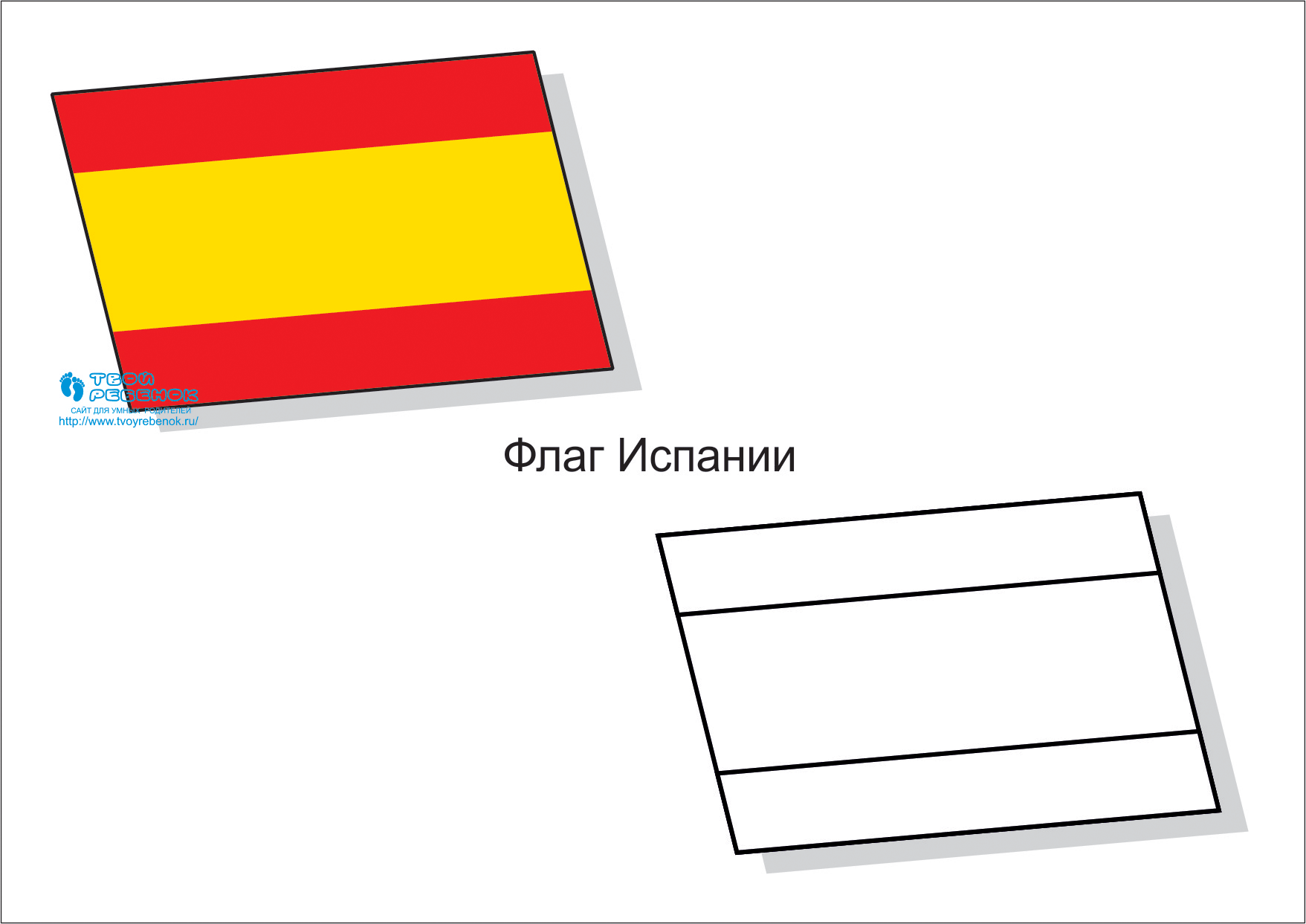 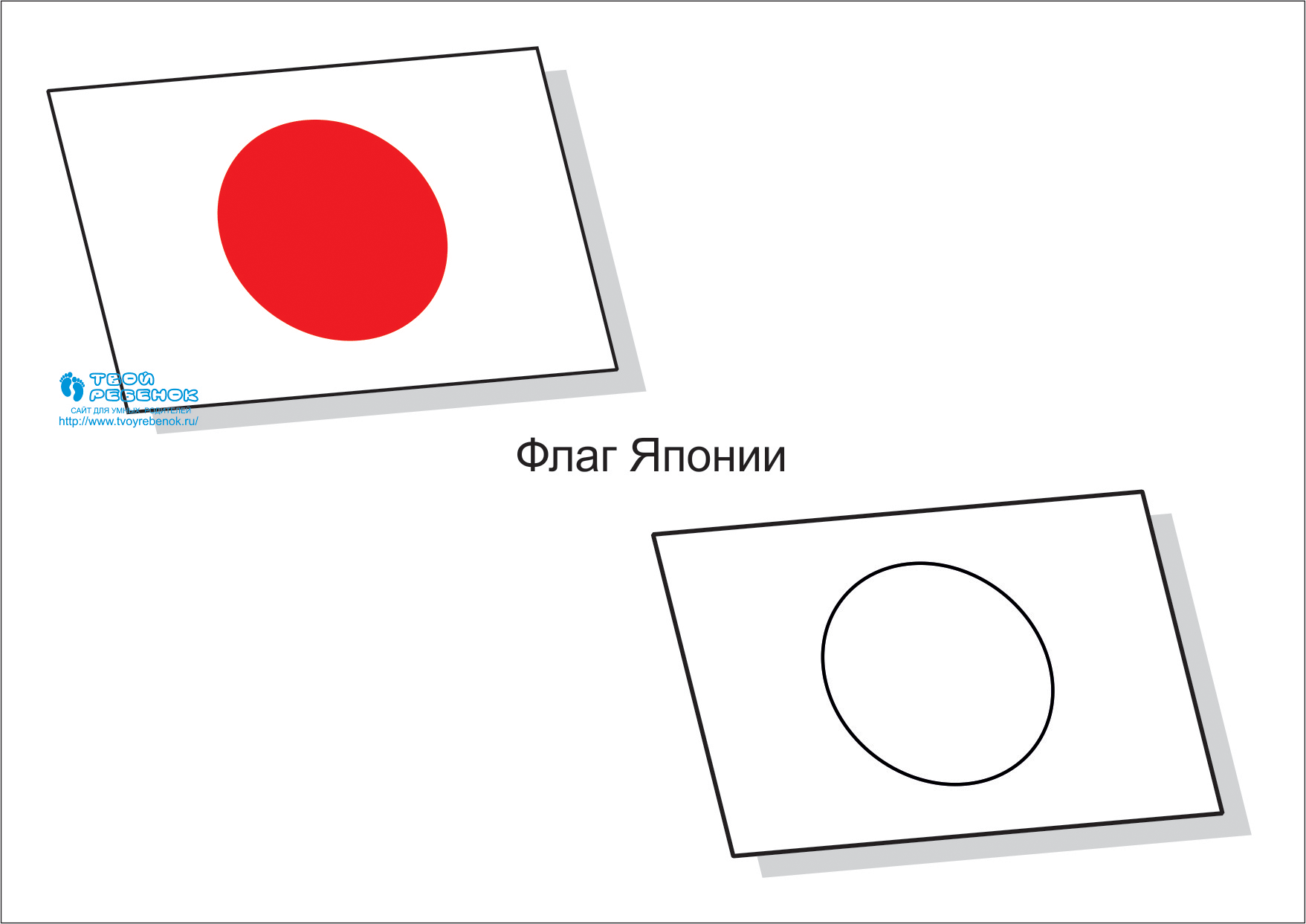 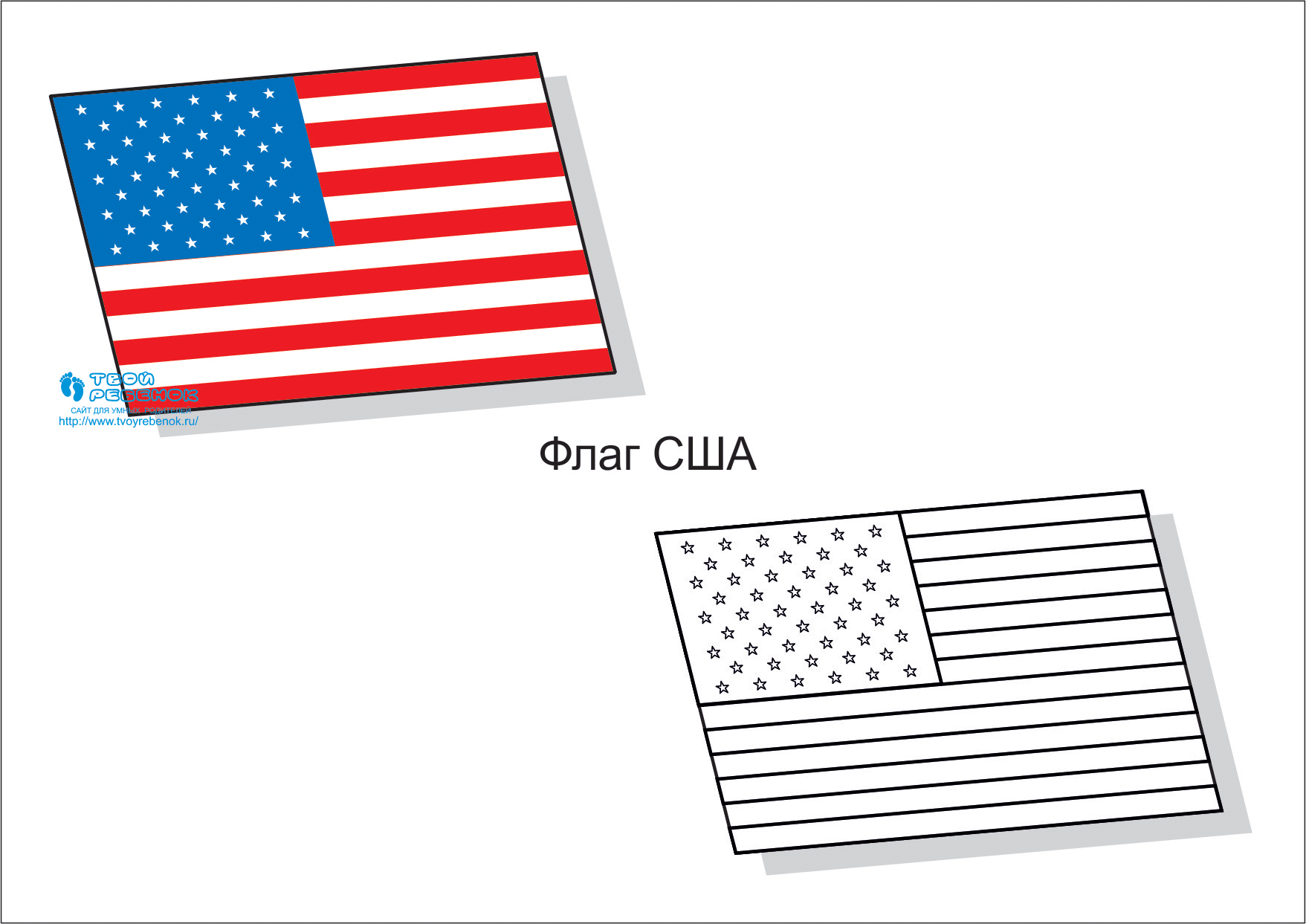 Where are you from ?
I am from … 
I can speak English, but I can’t speak Russian
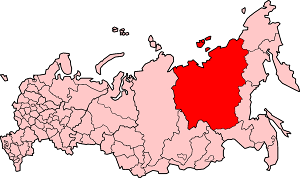 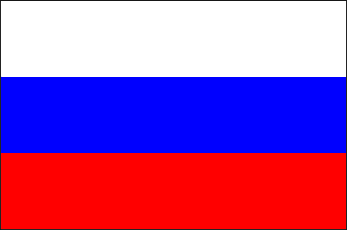 Have you got…
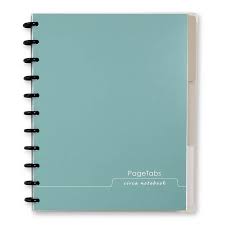 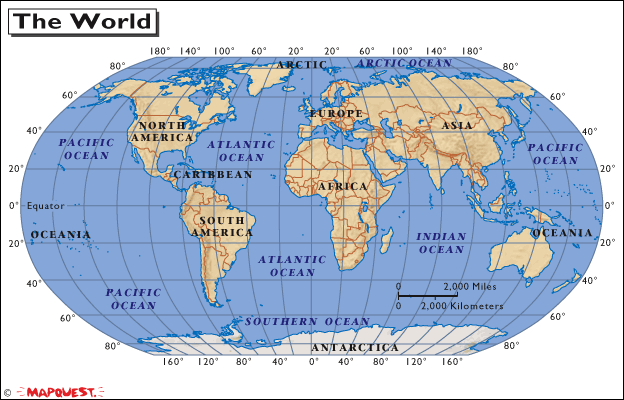 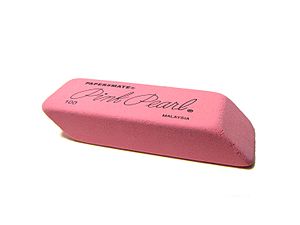 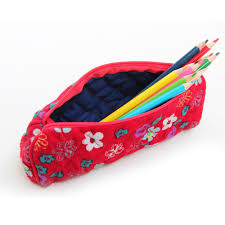 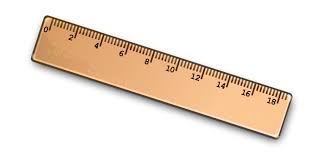 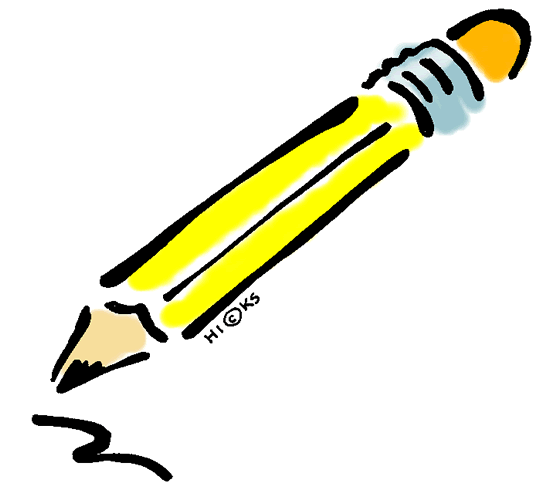 Let’s play
Draw a flag where is from Italian,
English, Spanish, Japanesse, American
Paint the flag
Reflexion
What the most do you like in this lesson ?
What can you do?